Laborbasierte Surveillance SARS-CoV-2 – Datenstand 14.03.2023
1
Bundeslandebene Datenstand 14.03.2023
2
Wo wird getestet? –Datenstand 14.03.2023
3
Daten aus dem Meldesystem - Ausbrüche
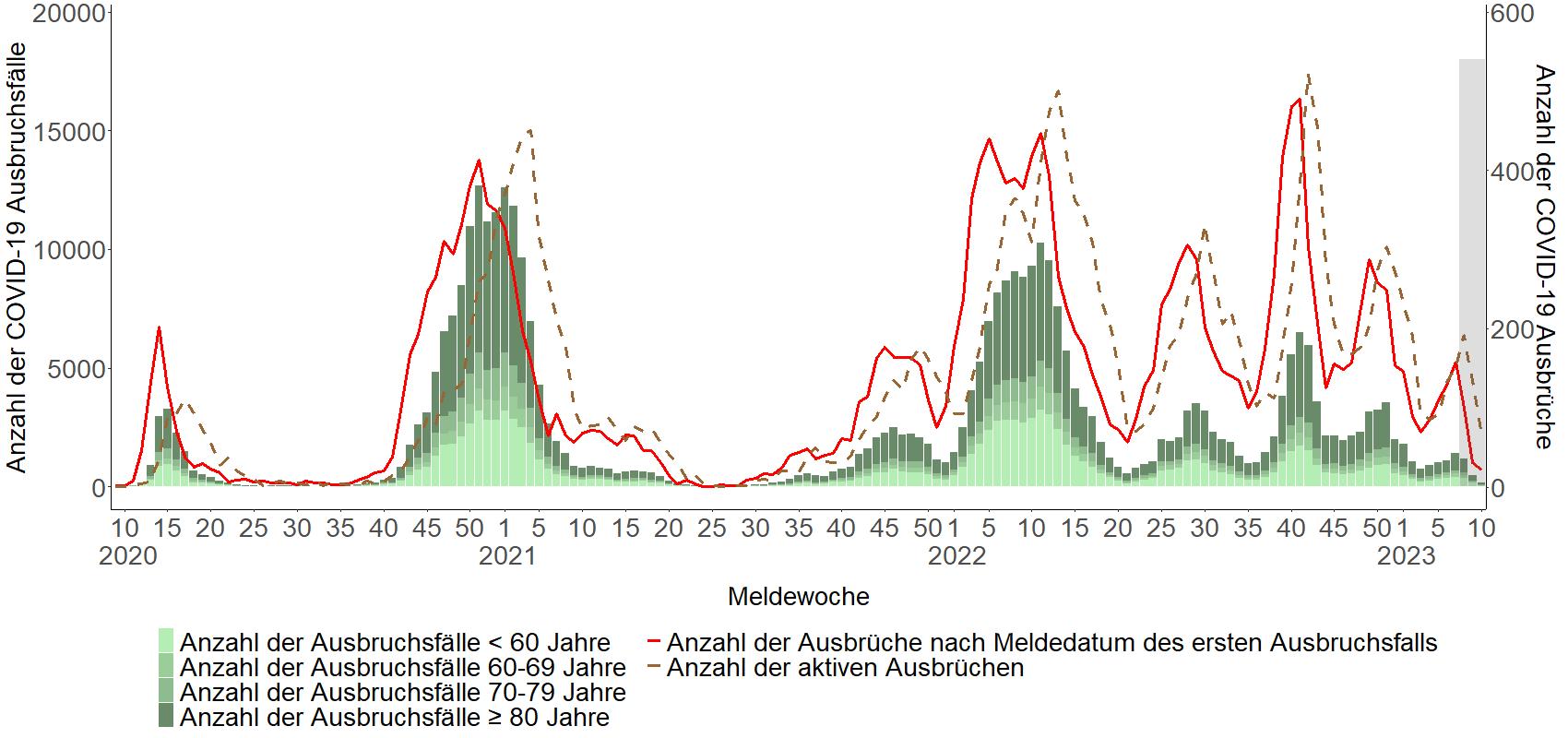 4
ARS: Invasive Isolate (Blutkultur+Punktat) pro Kalenderwoche: GAS, Haemophilus influenzae und Streptococcus pneumoniae, KW 30/2022-09/2023*
15.03.2023
5
* KW 09/2023: mglw. noch unvollständige Daten
Datenstand 14.03.2023